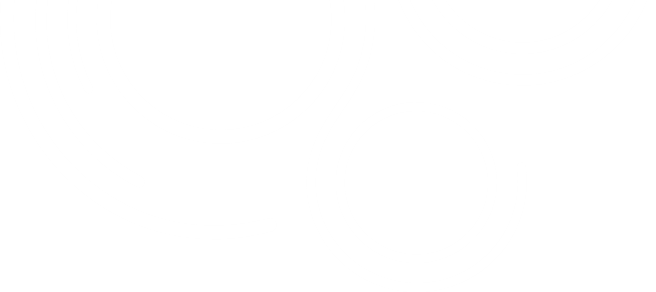 Orientering om kvalitetsplan for helthetlig læringsløp
Hovedutvalget for oppvekst og utdanning, 31.01.24
Hva er en kvalitetsplan for helthetlig læringsløp?
Skal være en overordnet plan for kvalitetsutvikling i barnehage og skole
Planen vedtas politisk
Tillit er et ord som staves likt begge veier, og i Drammen skal det være tillitsbasert utvikling i nært samarbeid mellom politisk og faglig nivå. 
Planen må være tydelig på hva, hvorfor, hvordan og når. Samtidig må kvalitetsplanen overlate en stor del av ”hvordan” til barnehage- og skoleområde selv
Skolen har både et danningsoppdrag og et utdanningsoppdrag. De henger sammen og er gjensidig avhengig av hverandre. Dette skal kvalitetsplanen svare opp.
Bakgrunn for kvalitetsplanen
Barnehager og skoler kan ikke utjevne alle forskjeller, men forskjellene er på ingen måter forutbestemt. 
Høye ambisjoner og høy kvalitet i hele læringsløpet kan utgjøre en viktig og positiv forskjell i barn og unges liv!
Drammensbarnehagen og Drammensskolen skal sikre like muligheter for alle og utgjøre en forskjell for den enkelte!
Samfunnsdelen og «Temaplan for oppvekst og læringsløp» inneholder prioritering i 10-20 års perspektiv
Kvalitetsplanen skal bidra til konkrete tiltak de neste 6 årene og må ses i sammenheng med HØP
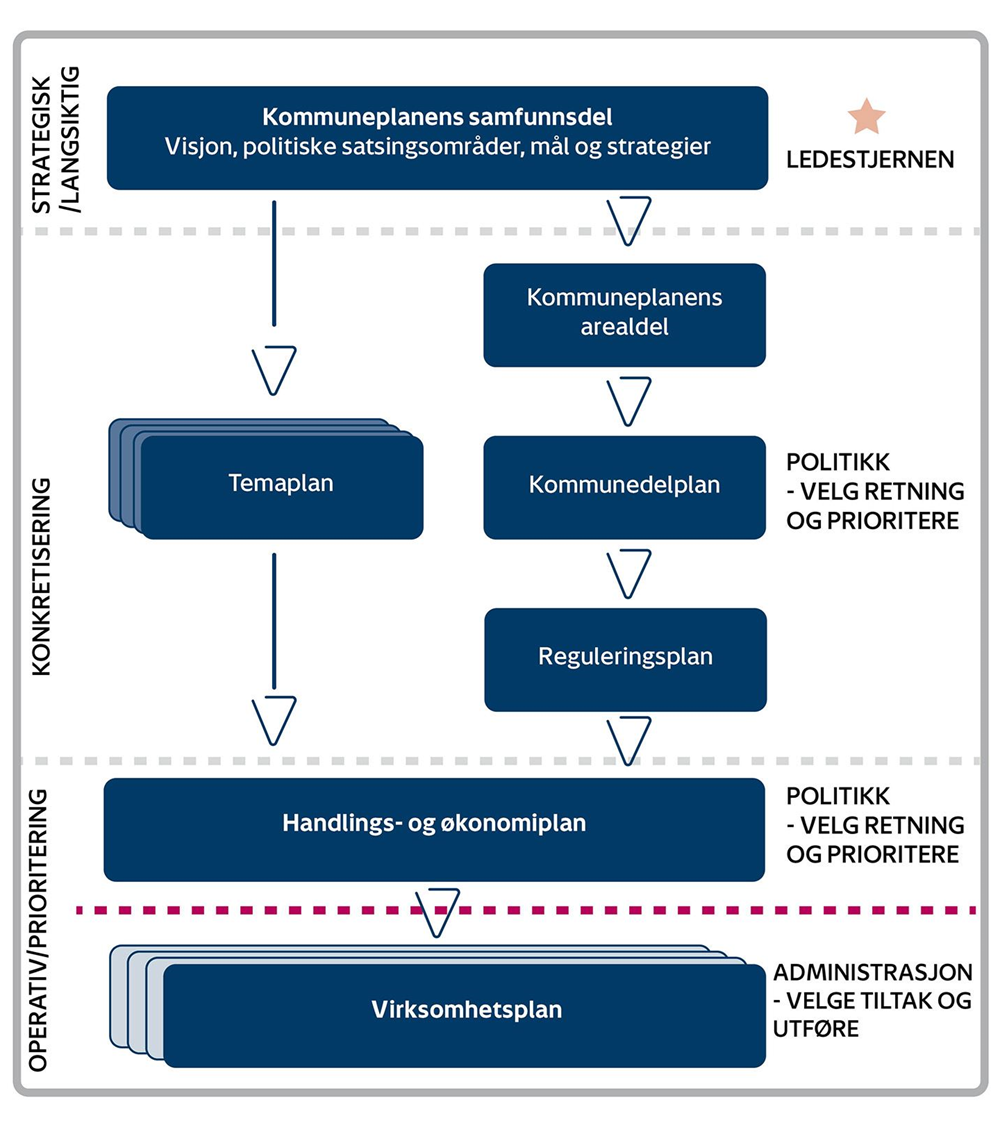 Kvalitetsplan  for helhetlig læringsløp
Inndeling i kvalitetsplanen
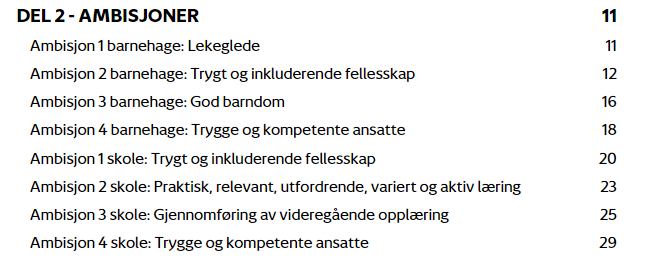 Del 1 - Rammeverk
Kvalitetsplanen er et verdidokument for barnehager og skoler, og dette kommer frem i teksten om rammeverk og visjoner for kvalitetsarbeidet. 
Grunnmuren består av verdier, holdninger og praksis som skal prege arbeidet. Grunnmuren skal svare opp tjenestenes doble oppdrag med danning og utdanning. 
Drammen kommune ledes med tillit. Ansatte skal bestemme hvordan tiltakene skal inngå i arbeidet med barn og unge gjennom å bruke sitt faglige skjønn
Hjørneflaggene er felles for barnehage og skole, og er en forutsetning for å lykkes med arbeidet. Kommunen har valgt at fire nøkkelområder som må ligge til grunn for at tjenestene skal nå ambisjonene sine. Til sammen skal hjørneflaggene ramme inn kvalitetsarbeidet for hele opplæringsløpet.
Videre beskrives tre kompetanser som kvalitetsplanen prioriterer i planperioden: grunnleggende ferdigheter, digital dømmekraft og livsmestring.
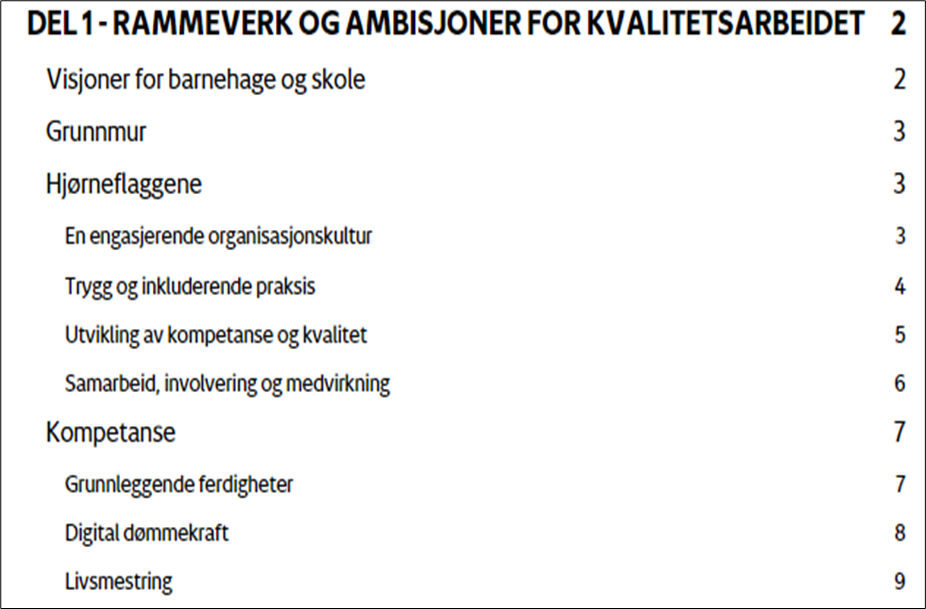 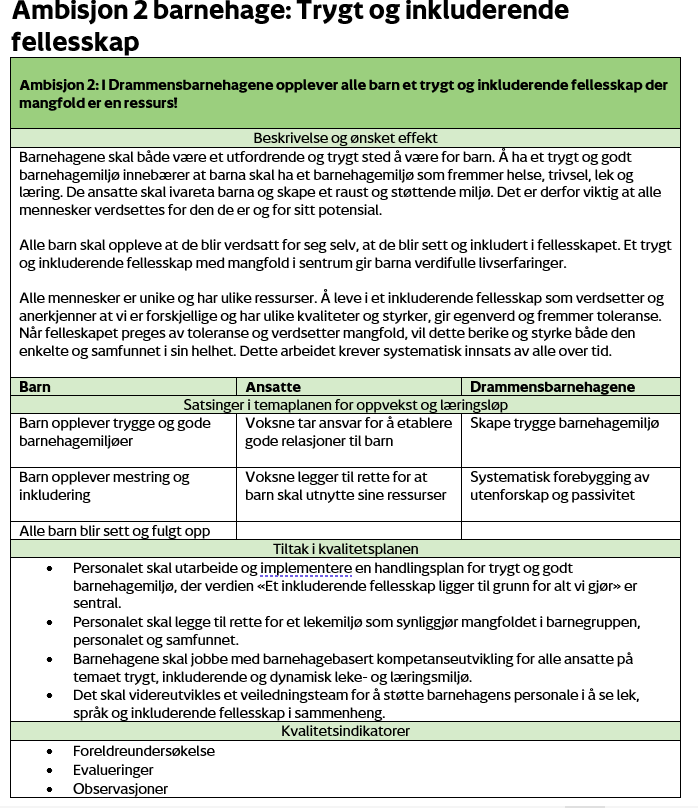 Del 2 Ambisjoner og tiltak
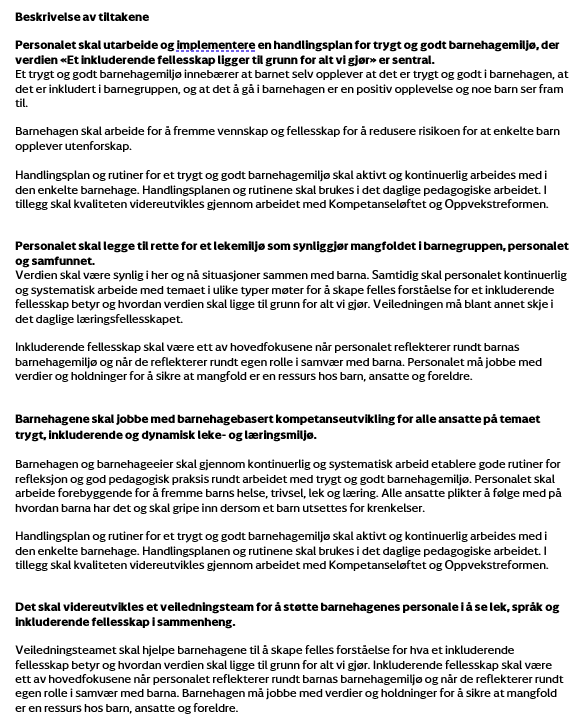 Del 2 Ambisjoner og tiltak
Ambisjon og tiltak barnehage
Ambisjon og tiltak for skole
Milepæler for kvalitetsplanen
M9
M1
M2
M3
M4
M5
M6
M7
M8
M8
2027  -   2029
2023
2024
Politisk sak til hovedutvalg og kommunestyre
Arbeidsverksted med politikerne
Kommune- fylkesvalg
Politisk sak til hovedutvalg og kommunestyre
Bearbeidelse av innspill fra høringsrunde
Ledermøter med ambisjoner
Utarbeidelse av høringsutkast for kvalitetsplan
Evaluering og utarbeidelse av ny plan
Kommunestyre vedtar planstrategi
1.Gangsbehandling og planen sendes på høring
Endelig versjon foreligger
Utkast til ambisjoner